Marking and improving student outcomes in practical work questions
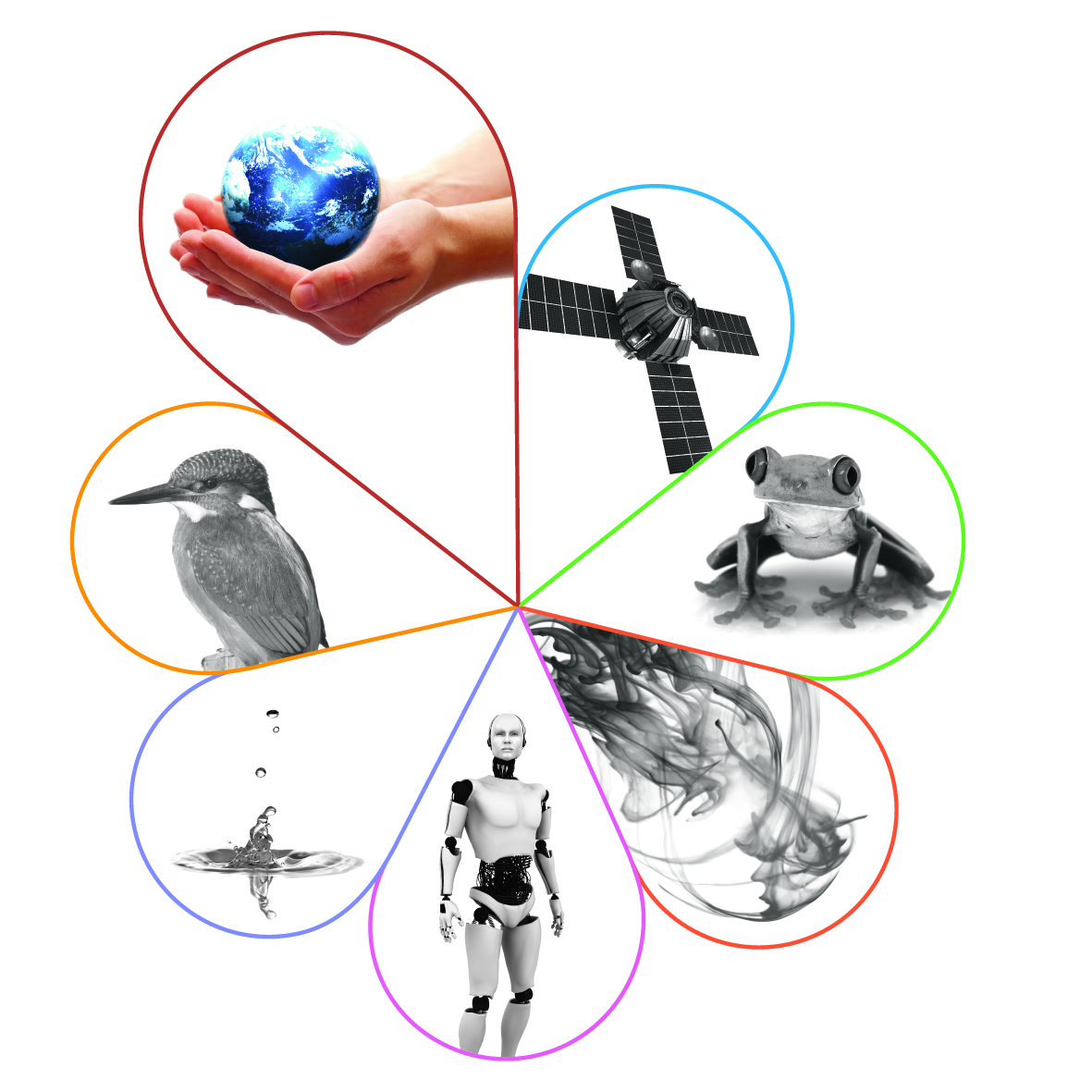 Elise Reece
January 2019
Welcome
2
Copyright © AQA and its licensors. All rights reserved.
Outline for the session
Mark schemes and how we apply them
Practical related questions in GCSE sciences
Exercise using student work
3
Copyright © AQA and its licensors. All rights reserved.
[Speaker Notes: Outline of the whole session.

First, I’d like to find a little more about you: where you come from, your experience

Include questions that usually use in first slide of Inset Online presentations?

The first section – Mark schemes and how we apply them – is generic to all three presentations.  

General headings for the AO2 section onwards should be adaptable to both Maths and Practical Skills.]
Mark schemes and how we apply them
What is the mark scheme for?
Our GCSE Science mark schemes
Points-based mark schemes
Levels of response mark schemes
4
Copyright © AQA and its licensors. All rights reserved.
[Speaker Notes: Before going into detail on how we assess different skills, want to give some information on how we mark our questions.  The following section covers some general, but very important information on using our mark schemes.

By understanding and applying the principles given here, teachers should be able to mark papers easily and consistently when using out papers as mocks for their students.]
What is the mark scheme for?
To evaluate the evidence from each student fairly
To reward positive achievement
To differentiate purely on evidence of subject knowledge, understanding and skills
To fully and consistently reflect the agreed interpretation of command words
To fully reflect the purpose of each assessment
To credit appropriate responses that reflect the different ways in which learners may demonstrate what they know, understand and can do
5
Copyright © AQA and its licensors. All rights reserved.
[Speaker Notes: Loads of good information in Fair Access by Design – Ofqual document  Pages 37 to 39 deal with the mark scheme. The notes below are taken from this document.

Mark schemes
Mark schemes that are valid and use clear language will support both accurate marking and equal opportunities.

Mark schemes should be designed so that they can be easily and consistently applied by all assessors. In addition, teachers and learners may have access to assessed work and the associated
mark scheme. It is therefore important that mark schemes show clearly what, where and how marks are awarded.

Assessments should be designed to reward positive achievement. They should differentiate between learners purely on evidence of subject knowledge, understanding and skills. The degree of
flexibility of a mark scheme will reflect the nature of the subject and what is being assessed. Equally valid responses presented in different forms should achieve the same marks.

Mark schemes should credit appropriate responses that reflect the diverse background of learners and the different ways in which they may demonstrate what they know, understand
and can do. Some types of task present particular challenges. Synoptic questions, for example, need to take account of the many valid ways in which learners may answer the question.

Some multi-part questions may explicitly be designed to test a sequence of logical thought. Generally, however, mark schemes should not allow a wrong answer on one part of a question to
make later marks harder or impossible to earn.

Each of the following points considers an aspect of the design of mark schemes.
Awarding bodies should:
a) ensure that the purpose of each assessment is fully reflected in the associated mark scheme
b) ensure that the mark scheme rewards a variety of appropriate responses
c) design mark schemes that are sufficiently flexible to allow alternative response modes, where these are necessary
d) aim to make mark schemes as clear and legible as the tasks to which they relate
e) ensure that marks awarded reflect fully and consistently the agreed interpretation of command words.]
Structure of our GCSE Science mark schemes
The ‘Information to examiners’ section:
general guidance on the parts of the mark scheme
explicit guidance on what parts of the mark scheme mean and how they should be applied
marking levels of response questions
exactly the same for all GCSE Sciences.

Detailed mark scheme for each question:
specific guidance on what is/is not acceptable
points or levels of response marked.
6
Copyright © AQA and its licensors. All rights reserved.
[Speaker Notes: This whole ‘Information to examiners’ section is given in the Handout

This section is very important and needs to be flagged up.

Worth talking through some of the sections in the handout to show what examiners need to keep in mind – and to flag to teachers how they should be using the MS when marking mocks
For example:

Emboldening and underlining
application of list  principle
Calculations
Ecf – what it does, and more importantly does not mean
use of brackets
allow, ignore, do not accept


When setting questions, the senior examiners consider very carefully which is the most appropriate and fairest way to mark the answers: are we looking for a fixed number of points to be made (often in a certain order)?  If so, the question is most appropriately points marked.

However, for very open questions, because there are almost as many ways of structuring an answer as there are students, the fairest way of marking them is to use a levels of response mark scheme.  This looks at the quality of the answer as a whole, taking into account the levels descriptors based on the command words and the indicative content, and doesn’t tie students to answering in a particular way.

The primary use of our mark schemes is to ensure that our examiners fully understand and can apply the marking criteria consistently from student 1 to student several thousand.  However, we also publish them after every series so that teachers can use them along with the papers for mocks, end of section tests or whatever and know that this is the actual mark scheme used so if they apply it correctly they will be able to get some indication of how these students are doing.]
Points-based mark schemes
Marks given for each correct point a student gives
Explicitly define correct (and incorrect) answers
Emphasis is on the correctness of the response, not the quality
Usually used for lower-tariff questions (<10 marks)
If well written are very reliable
7
Copyright © AQA and its licensors. All rights reserved.
[Speaker Notes: Type of mark scheme used is crucial to its validity. Need to really think which is most appropriate to appropriately reward students for what they know and can do.


Because points-based mark schemes are very prescriptive you need a really good think about all the possible responses – correct and incorrect – that the question is likely to elicit in order to write a good mark scheme.

Should be 1 mark for every correct point.

If there are more points than marks available will reduce discrimination. Because may unduly reward some students and unduly penalise others.

If there are more marks than points available will be wasting marks on the paper.

Example points-based MS in Handout – talk through briefly. Have inclulded both a prose and a calculation mark scheme.]
Levels of response mark schemes
Used for open questions where there is a variety of ways for students to arrive at a mark
Reward the overall quality of the answer
Divide performance into chunks of marks (levels) on a continuum
Describes the performance at each level
Generic level descriptors linked to specific command words
Same descriptors apply to all GCSE sciences
Section of indicative content specific to each question
8
Copyright © AQA and its licensors. All rights reserved.
[Speaker Notes: In GCSE Science we use LOR for questions that we class as ‘Extended response’ and these can be worth 4 or 6 marks. 

What if you are writing an item that assesses both knowledge and skills?   Which is the best MS to use?

A levels mark scheme is often the better approach as it can be a better discriminator in student performance

Working with colleagues from other subjects that have really clear and strong LOR mark schemes, and our Educational Research (CERP) division, we have developed generic level descriptors to use when marking levels-marked questions.  These descriptors are linked to specific command words.  The descriptors are common across all the GCSE sciences, to ensure consistency of approach across all the specifications.  You can see what these are in the supporting booklet

This consistency helps with both constructing and marking these types of question.  It also helps to remove ‘hurdles’ that can wrongfully prevent students accessing higher levels.

There is then a section of indicative content is not an exhaustive list of marking points, and students will not have to cover every point in the indicative content to achieve full marks.  This idea can be quite difficult to get over – often hear the question ‘well, how much of the indicative content does a student need to get into Level 2? Etc.

We feel that this approach, looking at the overall quality of the answer, and not getting hung up too much on punctuation and spelling, is fairer than the old QWC approach.  Of course, a student who produces an answer that rambles, uses only vague terminology and is so badly structured that the examiner cannot follow what the student is talking about, is likely to not achieve high marks, so the QWC element is still there to an extent, but it is incorporated into the whole holistic approach.]
Practical related questions in GCSE sciences
Regulatory requirements
How do we assess practical skills?
Common issues with practical related questions in Summer 2018
9
Copyright © AQA and its licensors. All rights reserved.
Requirements for assessment of practical skills
Assessment in relation to practical work:
the number of marks is no less than 15% of all the marks allocated.
all three assessment objectives must be covered
questions and tasks must draw on the theoretical and practical aspects of experimentation
students are required to show and apply:     knowledge and understanding of practical activities      scientific thinking      use experimental skills and strategies     analyse and evaluate information.
10
Copyright © AQA and its licensors. All rights reserved.
[Speaker Notes: Taken from Subject Level Conditions for Combined Science – Ofqual 2015 – same document as referenced on previous slide: Assessment requirements (pages 22-24 of Ofqual document). Same for all sciences.

Bullet point 2: A&T criteria as set by the DfE, and listed in the section on practical assessment towards the back of each specification

Bullet point 3: Must cover AO1 (knowledge and understanding), AO2 (Application of knowledge and understanding) and AO3 (evaluation and analysis)

Bullet point 4:  Important to note that in our assessments a ‘question’ is composed of a number of smaller ‘items’ (eg Q01.1, Q01.2, etc).  Each item may address a different skill or part of content relevant to the overall context of the question. For this reason you will see that there are few questions that focus solely on RPs, rather, whole questions assess a number of different aspects.

Bullet point 5: this is all in relation to Working Scientifically skills, which are also assessed – listed at the beginning of each specification

What does that mean in terms of what students need to know about, and how/what we would assess?]
How do we assess practical skills?
Planning, explaining and evaluating procedures
Knowledge and understanding of how to use apparatus and techniques
Understanding of sampling techniques
Safety and risk management in practical contexts
Understanding and appropriate use of scientific terminology, eg accuracy, precision, variables, uncertainty
Reading scales or taking measurements
Appropriate mathematical procedures and analysis
11
Copyright © AQA and its licensors. All rights reserved.
[Speaker Notes: Basically, we assess most of  the things that students used to do in their ISAs

We have to assess all this at all levels of demand – from Grade 1 up to Grade 9. Unless (part of) a practical is HT only (eg Chemistry RPA 2), students should be prepared to see questions on all aspects of practical work at all levels of demand.

All levels of demand – Low (1-3), standard (4-5) – common, standard/high (6-7), high (8-9)

AO1
AO1 questions are likely to be about choice of appropriate apparatus, or methodology for one of the required practicals.  Any questions that ask for a method to be described will credit any given method that answers the question – do not have to follow the method given in the practical handbook.  Mark schemes will be adjusted before marking to take alternative answers into account. 

AO2
The GCSE Subject Level Guidance from Ofqual requires Application of knowledge and understanding to be assessed ‘principally in novel situations that are not clearly indicated in the specification’ (GCSE Subject Level Guidance for Science: Ofqual), so students should be prepared to expect to see questions based on methods or experiments they have not done (or based on practical that is covered in the other half of the specification, or on a variant of a practical they may have carried out – for example, a question on osmosis).  The point of these questions is to assess their ability to apply  knowledge and skills.  Any information needed to answer the question will be given.

AO3
Students will be given experimental data  to analyse and evaluate.  Students should understand that this might not be in the context of a practical they have done themselves but the skills they have gained through their learning will enable them to answer the questions.  

Full range of question types – multiple-choice, short and long answer open response

You can find examples of all of these in this summer’s examinations – all papers.   

Reiterate In our assessments a ‘question’ is composed of a number of smaller ‘items’ (eg Q01.1, Q01.2, etc).  Each item may address a different skill or part of content relevant to the overall context of the question. For this reason you will see that there are few questions that focus solely on RPs, rather, whole questions assess a number of different aspects.]
Common issues in Summer 2018
Lack understanding about the science underlying the practical's - model of osmosis cell and transects chemicals that make a salt and electrolysis acceleration and density. 
Didn’t fully understand why they had carried out each step in the practical.
Unclear why they had taken specific measurements and the equipment needed to do this. 
Use of vague terms such as ‘amount’, ‘fair’, ‘results’.
12
Copyright © AQA and its licensors. All rights reserved.
[Speaker Notes: Full details for every paper are given in the Examiners reports – on SKM

BP 1 – example confusing  ‘control’ and ‘control variable’, or inappropriate usage - examples accurate and precise, valid, fair test (which is generally too vague to be creditable)
BP2 – example? Some students have clearly learned ‘standard’ answers but these need to be adapted to fit the context asked about. 
BP 3 -  Very few responses seen where students were ‘thinking outside the box’ in terms of bringing in knowledge from other parts of the specification to enhance their answers – eg thinking about respiration, decay and oxygen levels in biology.  We do have to ask questions that require this without pointing out to students that this is what they need to do.  Teachers need to start thinking a bit more about how different areas of the spec can be related – rather than a silo 
BP 4 – examples include calculating a percentage, graph plotting
BP 3 – the graph paper given in the question allows for quite large axes usually
BP 4 – inaccuracy of plotting – dots instead of crosses (which are clearer and can be more accurately placed), not plotting all the points – especially the origin if given in a table of data, risks not gaining all the plotting marks
Sometimes incorrect graph plotted (eg bar chart instead of line graph)
BP 5 – Students often unable to interpret data given in a graph to describe trends and relationships.  Using graphs is a skill that students should use in as many different contexts as possible. They may need to be able to describe a graph or draw a conclusion from it. 
BP 6 – common problem -  lobf is not always a straight line through the origin – in science is often a curve but many students attempt to draw a straight line.  Dot-to-dot not acceptable if told to draw a lobf. Line drawing often very inaccurate: more than one line, not smooth, fuzzy.]
Common issues in Summer 2018
Areas of working scientifically in the context of the required practicals: 
repeatable or its significance 
identify control variables and other variables term ‘fair’ is always inadequate unless suitably qualified types of errors
how to improve accuracy - improves inaccuracy is 		 insufficient for a type of experimental error, human error is insufficient.
13
Copyright © AQA and its licensors. All rights reserved.
Practical questions on Trilogy paper1
Biology  Foundation: Q2 photosynthesis, Q3 osmosis, Q6 cells and microscopes (common)Higher: Q3 photosynthesis, Q4 osmosis 
Chemistry Common questions Q5 (Q1H) electrolysis, Q7 (Q3H) salts
Physics Common question Q7 (Q2H)
14
Copyright © AQA and its licensors. All rights reserved.
[Speaker Notes: Here is a list of examples from the summer 2018 papers of how we might assess the different skills at different levels of demand.

I’ve just picked out some obvious ones from the Paper 1s in Trilogy, but there are many examples. Copies of these particular questions are in the support booklet. Please note that I’ve not included all the answer lines for the questions, to save space.

I’ve listed half a dozen here, and would like to look in detail at a couple of them in more detail – but keep an eye on time!

TB1F Q2 – Assesses AO1, AO2 and AO3 in the context of a practical activity investigating effect of light intensity on the rate of photosynthesis. All at low demand (Grades 1-3)
Context is RPA 5, which is likely to be a familiar context and so keeps the level of demand lower – see TB1H question 3, where same context is assessed at higher demand

2.1 is straight recall of knowledge (products of photosynthesis)
2.2 – Understanding of accuracy and how to improve it – WS2.4, AO3, AT3
2.3 – AT4, WS 2.4, AO3
2.4 – AT5, WS2.6, AO2
2.5 – AO2, WS3.2, WS3.1
2.6 – AO3, WS3.5

TB1F Q 3 – Assesses AO1, AO2 and AO3 at low demand in context of an osmosis experiment (RPA 2). Again, shouuld be a familiar context.
3.1 – AT3, AO3, WS2.2
3.2 – 
3.3 – AO1 and AO2,
3.4 – AO3, WS3.5
3.5 – straight AO1

TB1F Q6 – Standard demand, set in the context of a microscopy investigation (RPA1), should be familiar context, but demand of questions slightly higher
6.1 – straightforward AO1 – knowledge of cell structure
6.2 – Again, straight AO1 – knowldege of plant cell structure
6.3  - AO2, testing application of technique of using a microscope, AT1, AT7, WS2.4
6.4 – as 6.3
6.5 – AO2, application of knowledge of how to use microscope, AT1, WS2.6, WS3.3, WS3.5]
Exercise using student work
Structure of a required practical question 
Using equipment from the ATs correctly 
Marking calculations
Methods and plans
Graphs 
Working scientifically
15
Copyright © AQA and its licensors. All rights reserved.
Marks awarded
Biology Q6 common
16
Copyright © AQA and its licensors. All rights reserved.
[Speaker Notes: Using equipment 
Calculations
Method]
Marks awarded
Chemistry Q7 F Q 3 H
17
Copyright © AQA and its licensors. All rights reserved.
Marks awarded
Physics Q7 common
18
Copyright © AQA and its licensors. All rights reserved.
Marks awarded
Physics Q4 H Paper 2
19
Copyright © AQA and its licensors. All rights reserved.
How did we do?
Please rate this session on the Sched Conference app.

Using the postcards provided, please write:
one thing you enjoyed about our session or will take away for your teaching
one thing you feel could be improved.

Please hand your postcard in as you leave.
20
Copyright © AQA and its licensors. All rights reserved.
Get in touch
T: 01483 477756
E: gcsescience@aqa.org.uk
21
Copyright © AQA and its licensors. All rights reserved.
Thank you
22
Copyright © AQA and its licensors. All rights reserved.